Ergebnisse der syndromischen ARE-Surveillance GrippeWeb, Arbeitsgemeinschaft Influenza,ICOSARIKiTa- und Schulausbrüche (Meldedaten)Datenstand 30.11.2021
GrippeWeb bis zur 47. KW 2021
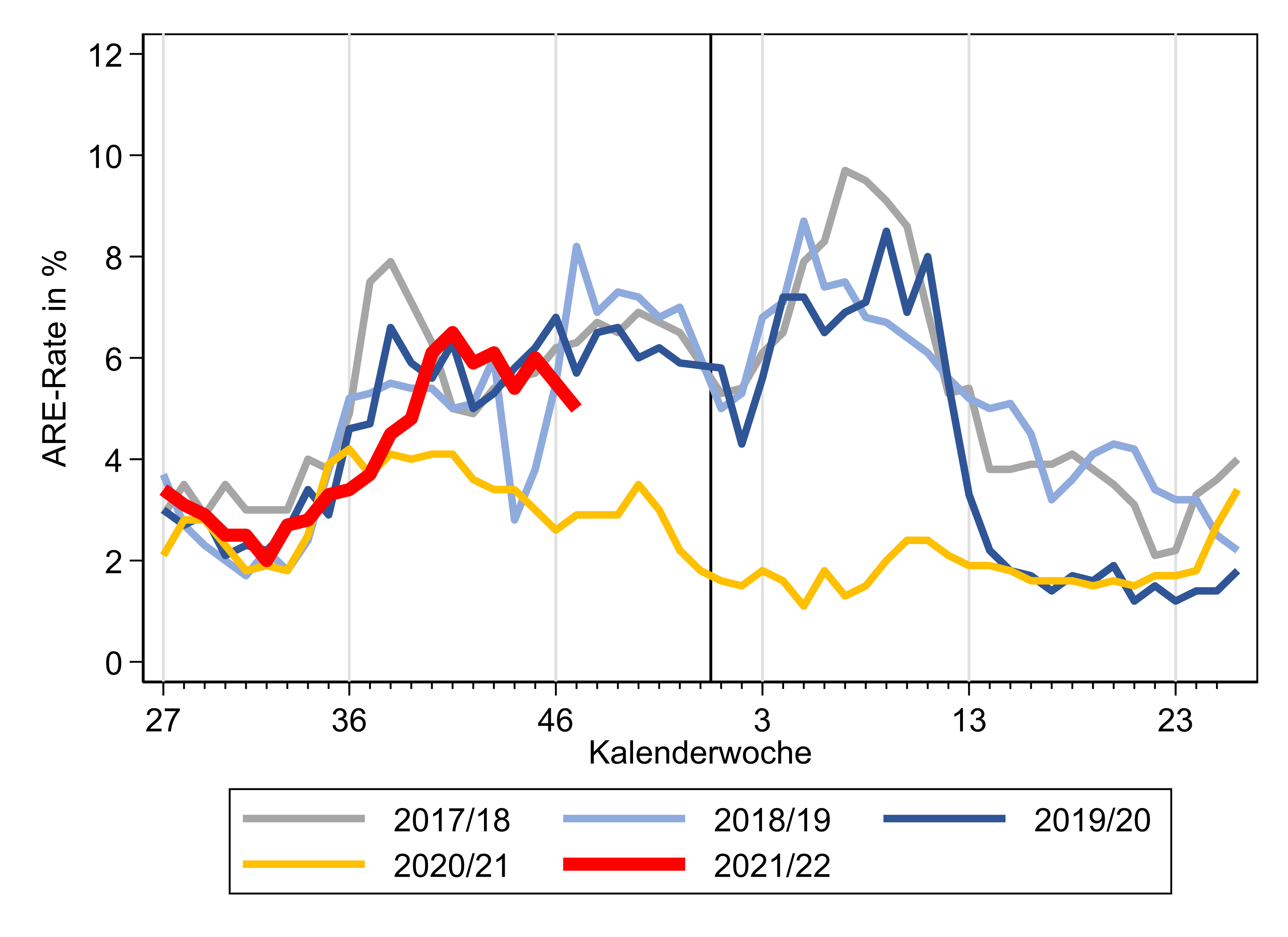 Der Wert (gesamt) lag in der 47. KW 2021 bei 5.000 ARE pro 100.000 Einwohner.

Entspricht einer Gesamtzahl von ca. 4,2 Millionen akuten Atem­wegs­er­kran­kungen (46. KW: ca. 4,6 Mio).
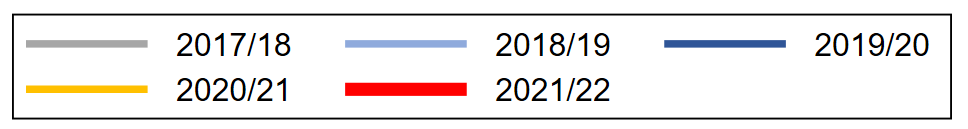 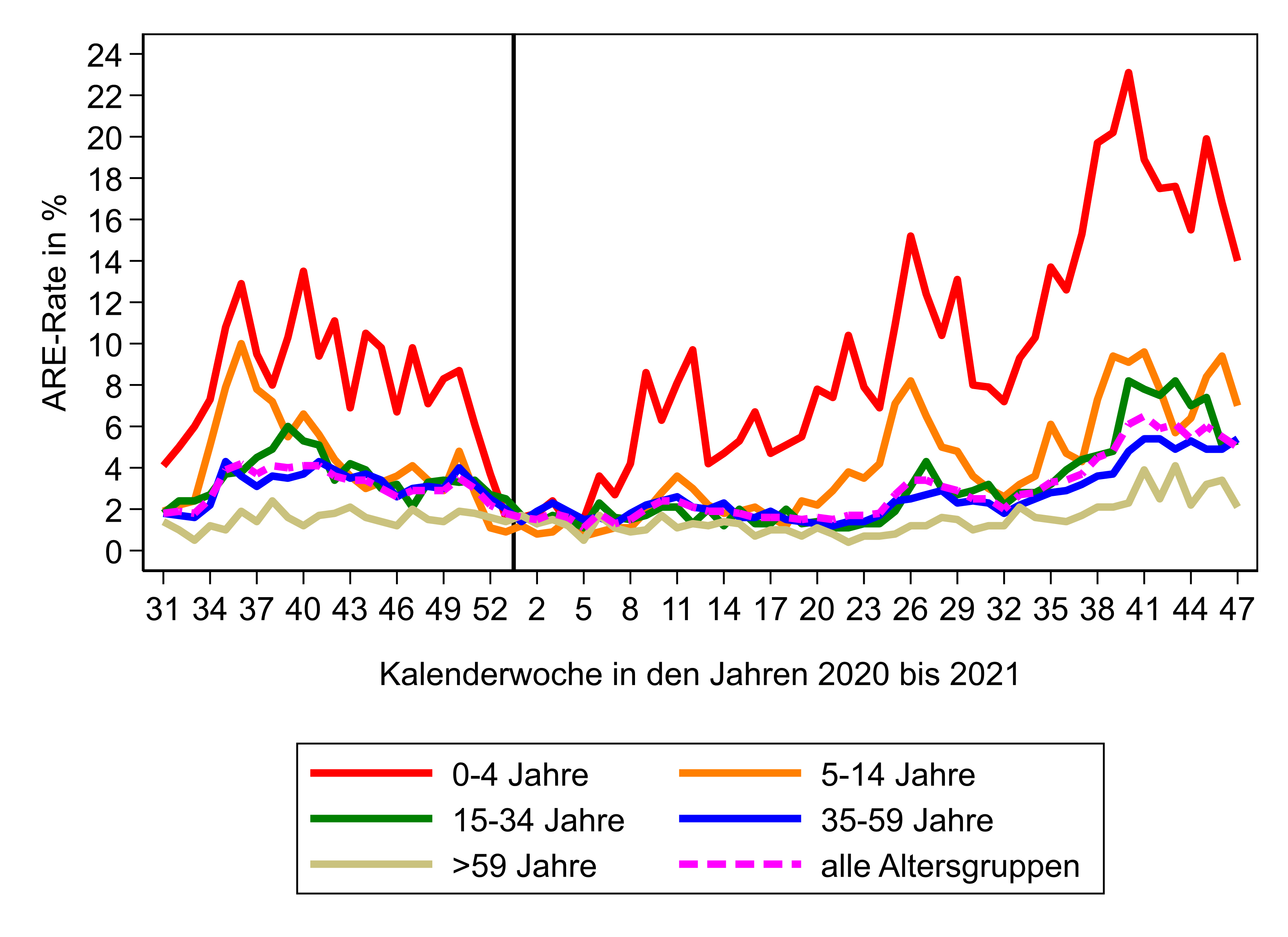 Im Vergleich zur 46. KW 2021:
Rückgang bei den Kindern (0 bis 14 Jahren)
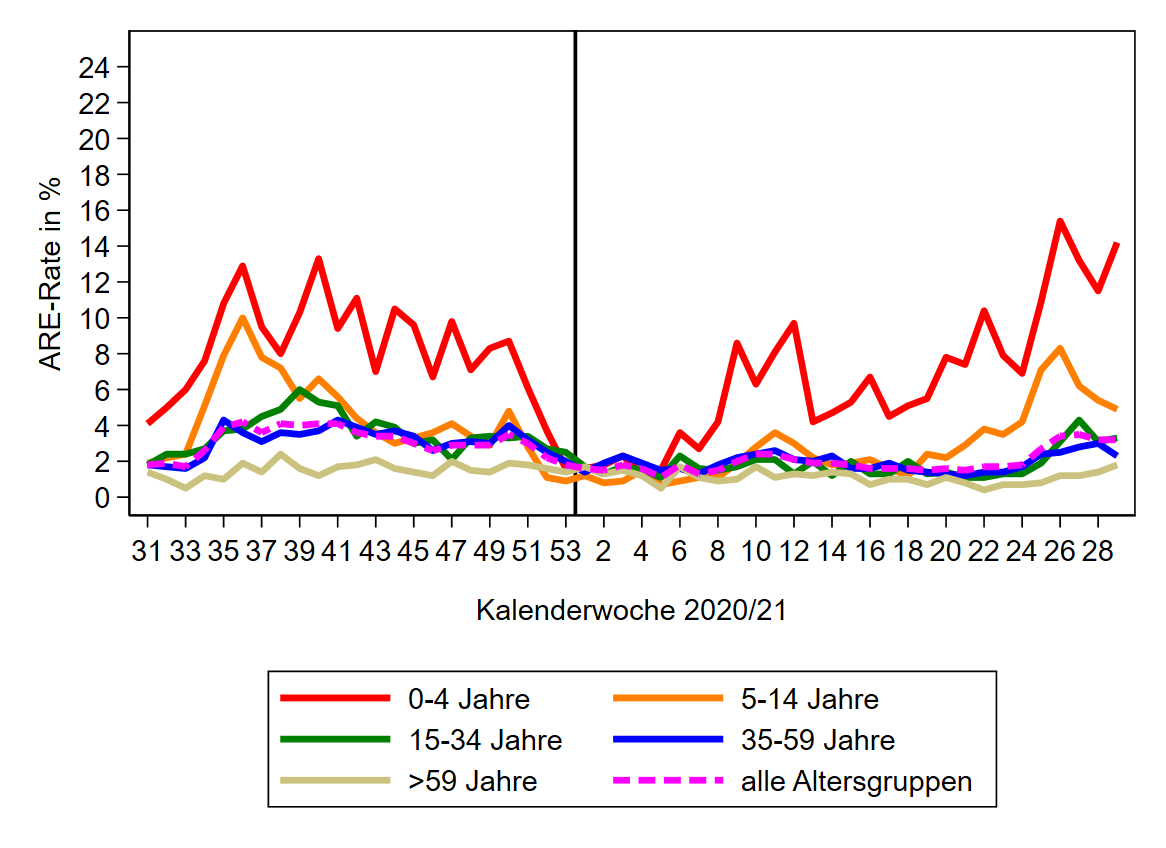 Stand: 30.11.2021
2
[Speaker Notes: ARE-Rate gesunken in 46. KW zur Vorwoche (5,0 %; Vorwoche: 5,5 %)
Den Anstieg bei den 15 bis 34 Jährigen (5,3 %; Vorwoche: 5,1 %) sieht man nicht so gut, weil der Graph von den 35 bis 59-Jährigen (5,4 %; Vorwoche: 4,9 %) drüber liegt. 
Gesamt-ARE-Rate liegt in der 46. KW weiter im Bereich Saisons (in KW 47 2021 etwas unter den Vorjahren) vor der Pandemie, aber deutlich höher als im Pandemiejahr 2020.]
Arbeitsgemeinschaft InfluenzaARE-Konsultationen bis zur 47. KW 2021
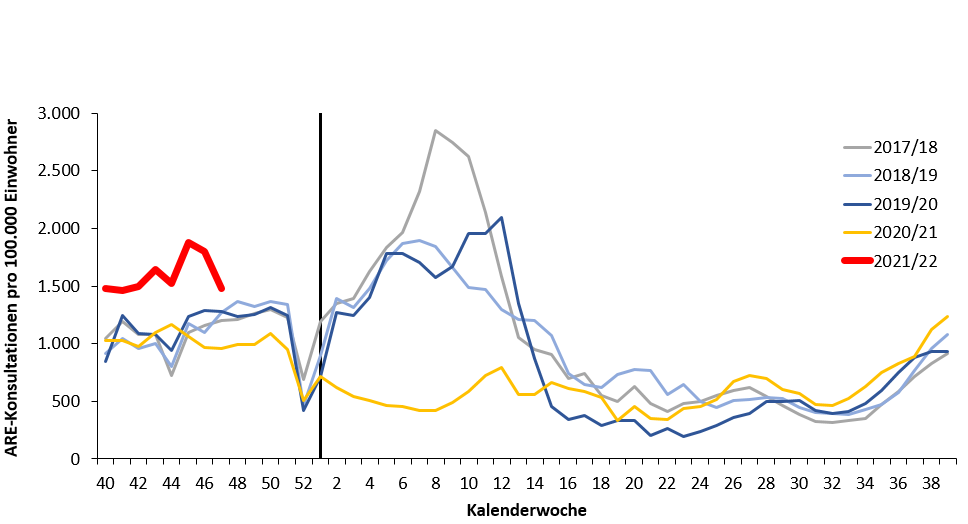 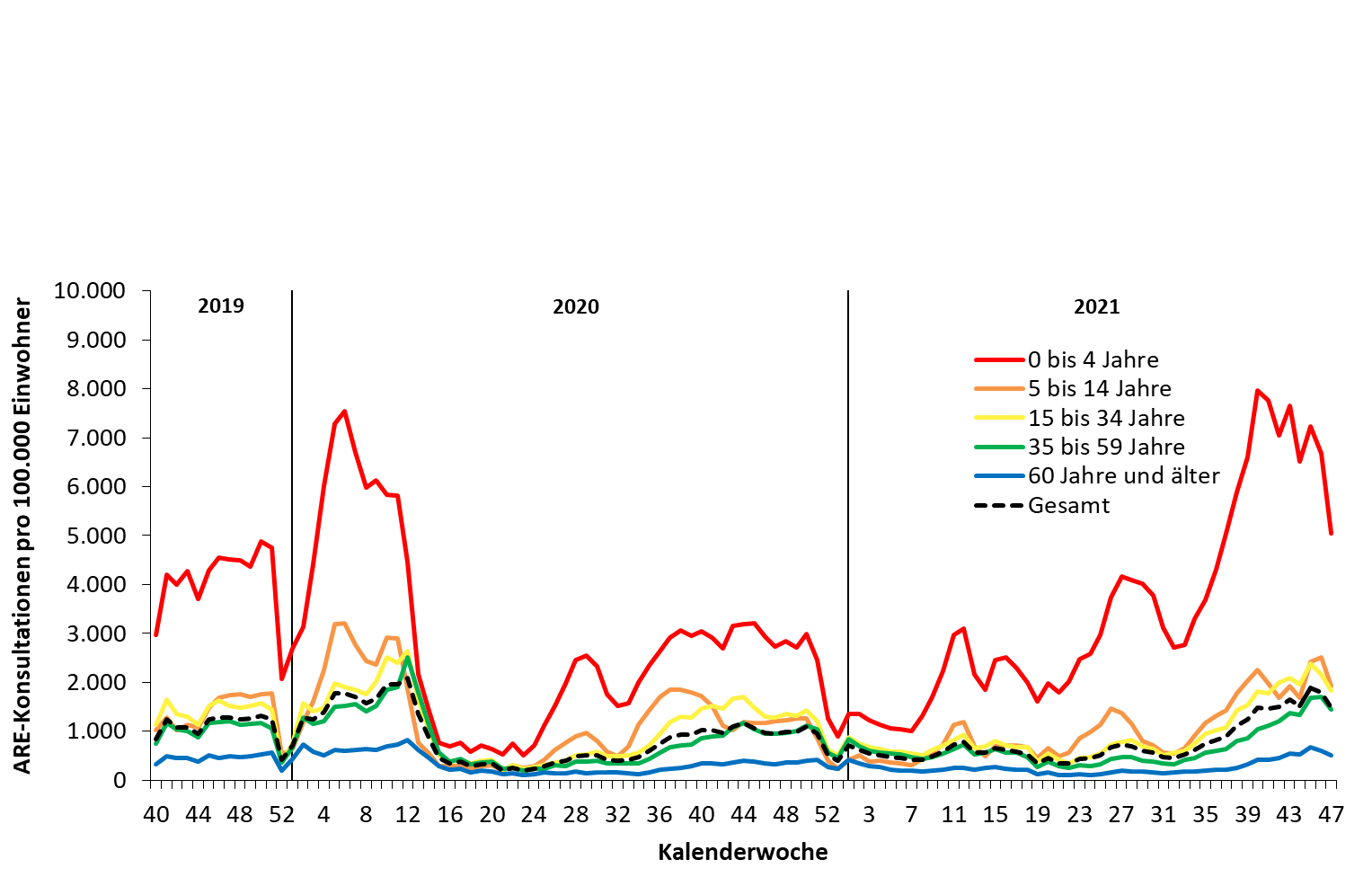 47. KW 2021: 1.480 Arzt­konsul­ta­tionen wegen ARE pro 100.000 EW (=ca. 1,2 Mio. Arzt­besuche wegen ARE)
Stand: 30.11.2021
3
[Speaker Notes: KonsInz insgesamt im Vergleich zur Vorwoche gesunken. In  47. KW: 1.479 (Vorwoche:1.799)
KonsInz bei 0-bis 4-Jährigen nähert sich durch den Rückgang wieder den Vorjahreswerten an
In keinem BL Ferien
Bis auf MvP und BeB sind die KI der Kinder 0-4 und 5-14 Jahre zurückgegangen. Die Gesamt Konsultationsinzidenz ist in fast allen BL zurückgegangen (außer MvP und Thüringen, Sachsen ist stabil geblieben).]
ICOSARI-KH-Surveillance – SARI-Fälle (J09 – J22) bis zur 47. KW 2021
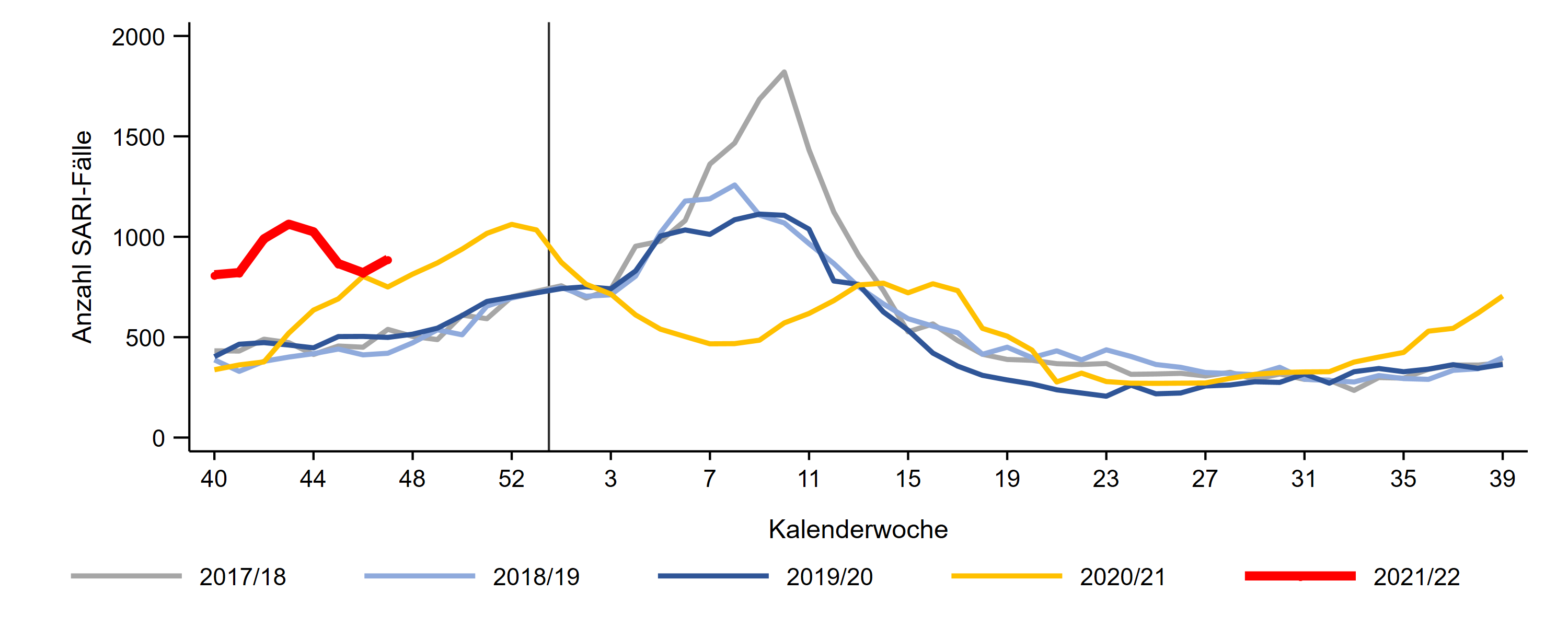 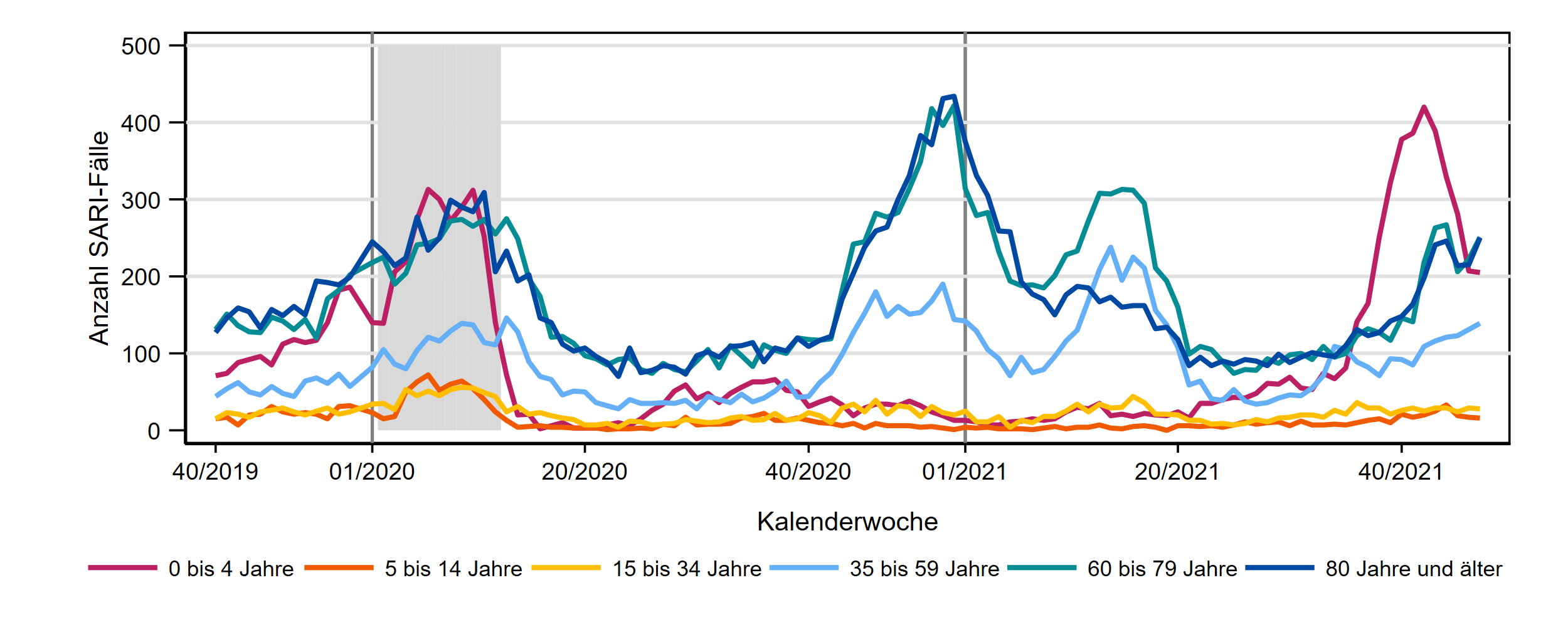 4
Stand: 30.11.2021
[Speaker Notes: SARI-Fallzahlen sind insgesamt gestiegen  Seit Saisonbeginn hohes Niveau deutlich über den Vorsaisons 
in AG 0 bis 4 Jahre: kein weiterer Rückgang, weiterhin hohes Niveau 
50% der SARI-Fälle in AG 0-4 mit RSV-Diagnose, Vorwoche 62%; Anteil geht zurück aber weiter sehr hoch; 50% sonst eher Peak-Niveau in anderen Saisons)
Altersgruppen ab 35 Jahre Anstieg, auf Niveau der Vorsaisons (hoch bis sehr hoch)

S:\Projekte\FG36_INV_ICOSARI\Arbeitsordner\Wochenbericht \Krisenstab_3Saisons_AGI6_allVWD_inkl_letzte_FB.png]
ICOSARI-KH-Surveillance – SARI-Fälle (J09 – J22) bis zur 47. KW 2021
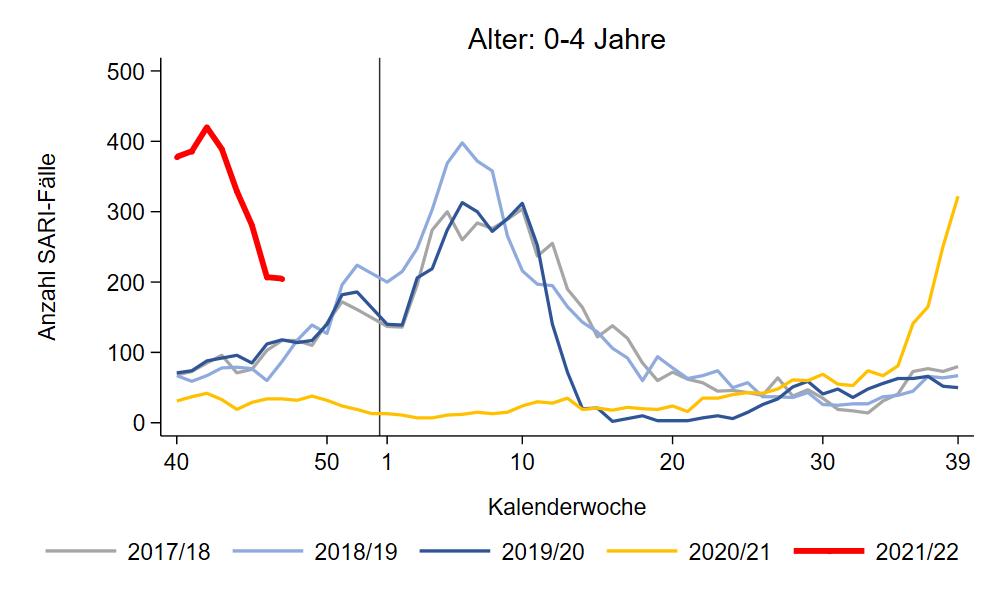 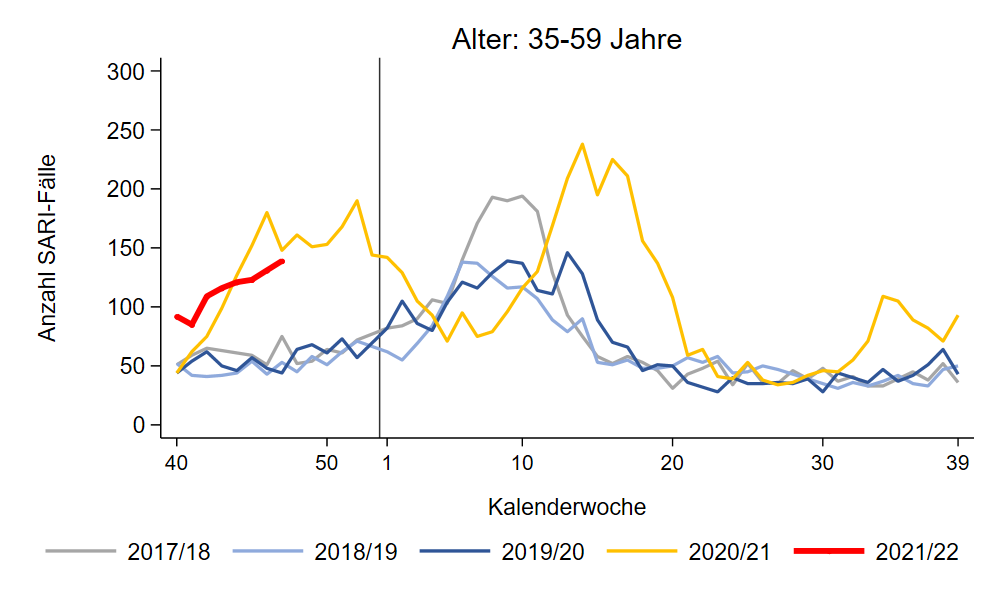 86 % COVID-19
50 % RSV
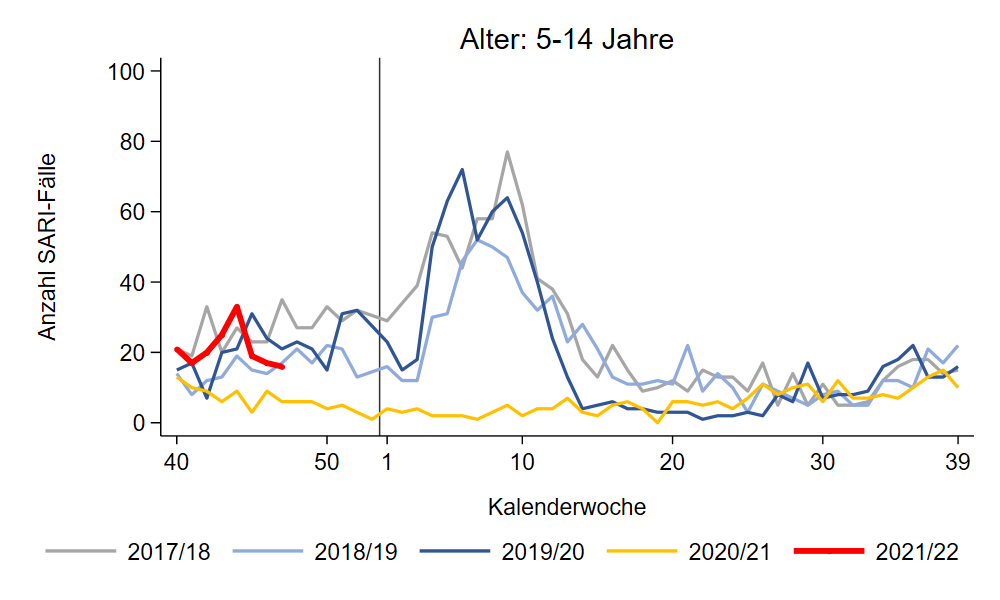 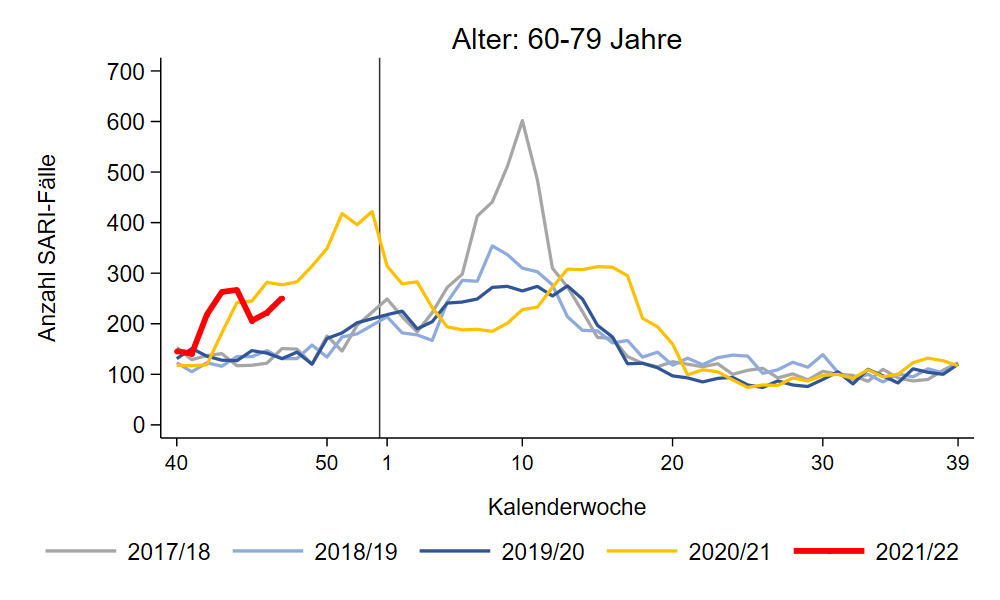 69 % COVID-19
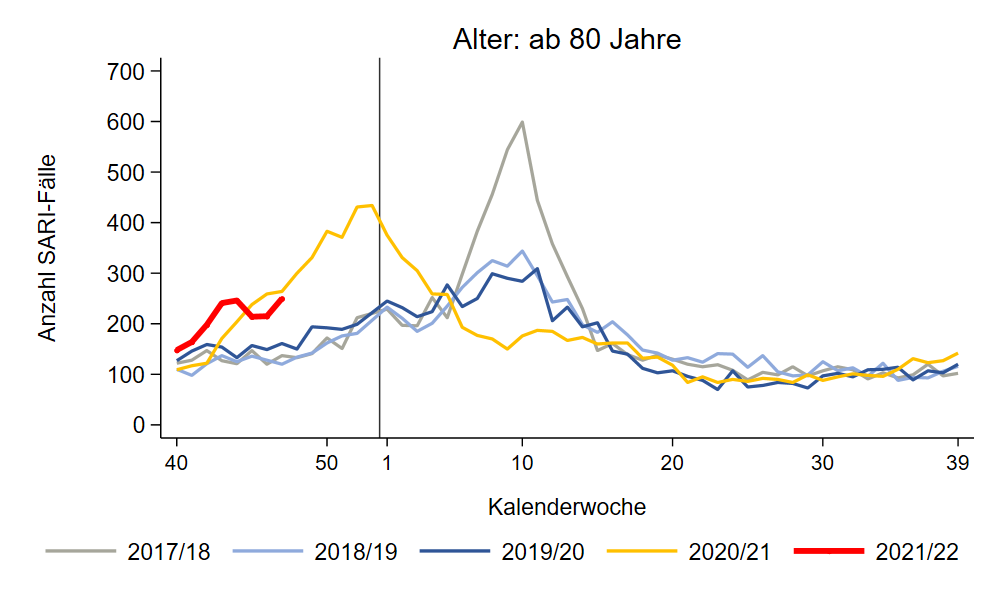 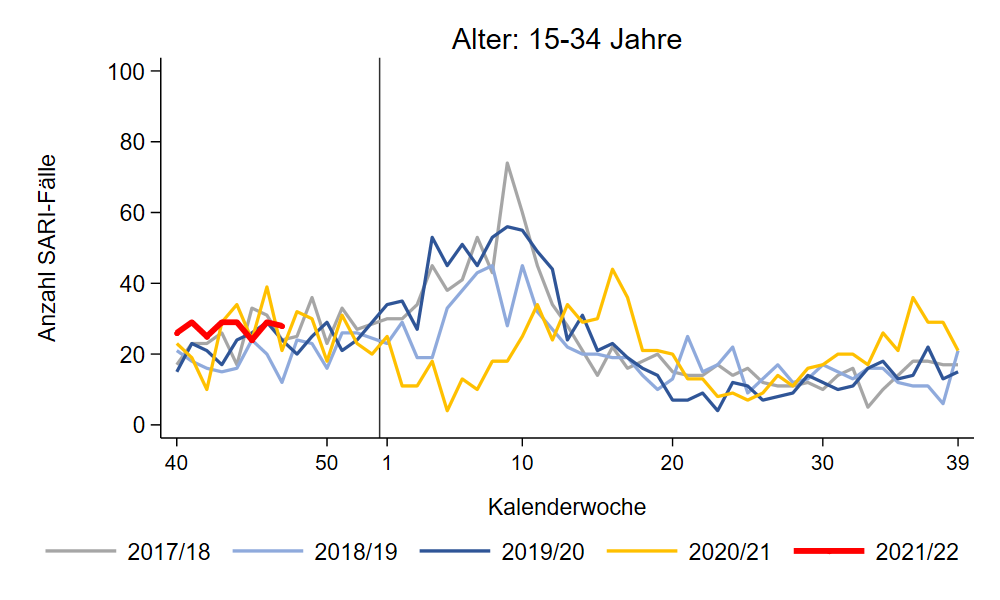 63 % COVID-19
Stand: 2.11.2021
5
[Speaker Notes: SARI-Fallzahlen sind insgesamt gestiegen  Seit Saisonbeginn hohes Niveau deutlich über den Vorsaisons 
in AG 0 bis 4 Jahre: kein weiterer Rückgang, weiterhin hohes Niveau 
50% der SARI-Fälle in AG 0-4 mit RSV-Diagnose, Vorwoche 62%; Anteil geht zurück aber weiter sehr hoch; 50% sonst eher Peak-Niveau in anderen Saisons)
Altersgruppen ab 35 Jahre Anstieg, auf Niveau der Vorsaisons (hoch bis sehr hoch)

S:\Projekte\FG36_INV_ICOSARI\Arbeitsordner\Wochenbericht\Krisenstab-AG_separat_alleVWD]
Intensivbehandlung: SARI-Fälle (J09 – J22) bis zur 47. KW 2021
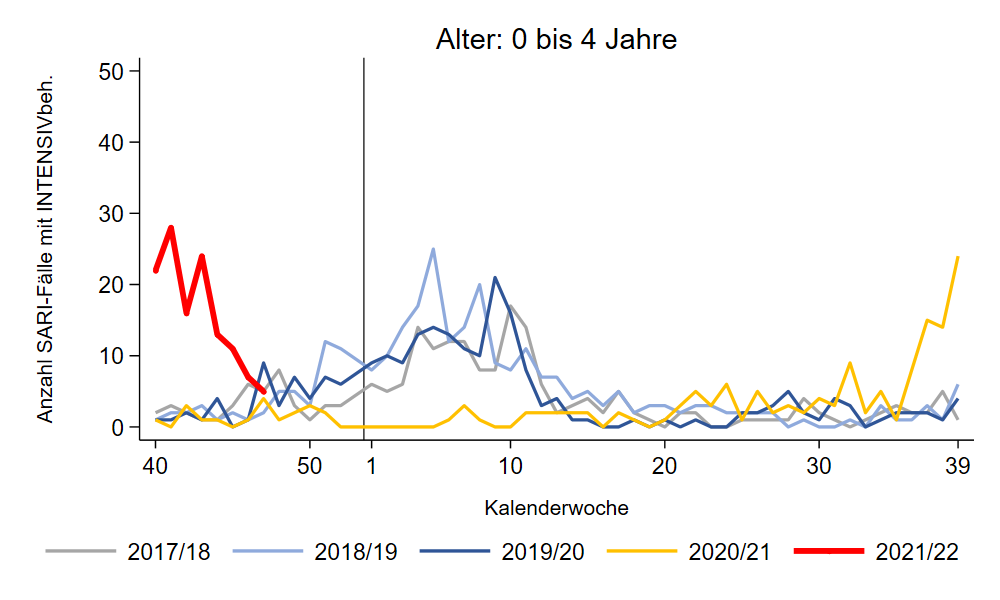 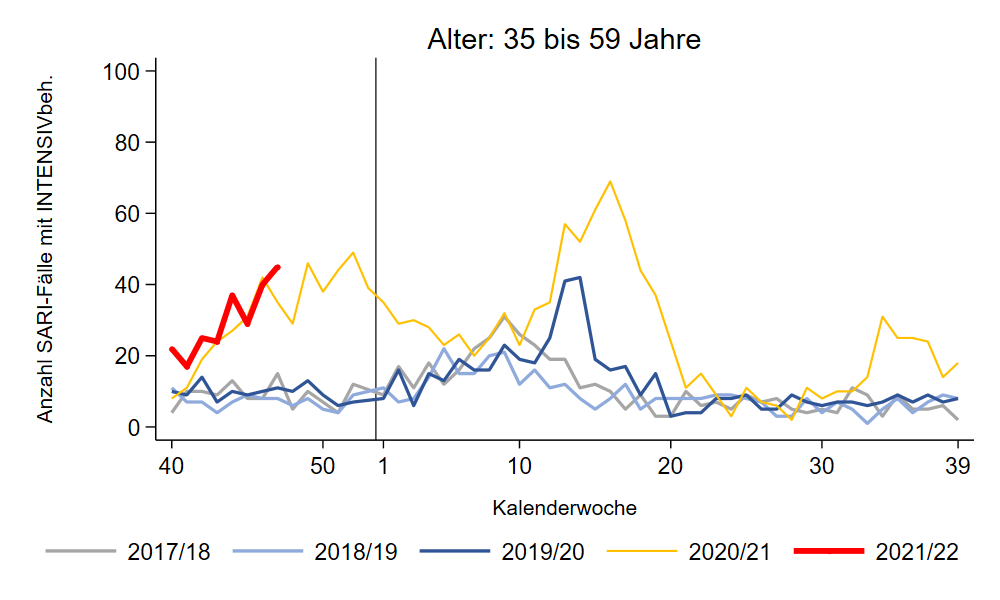 91 % COVID-19
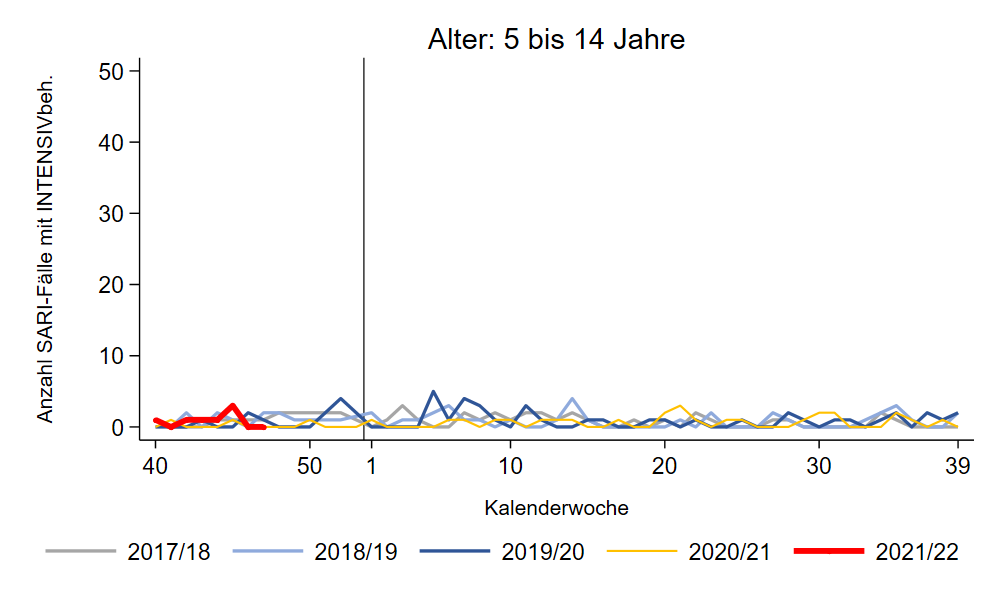 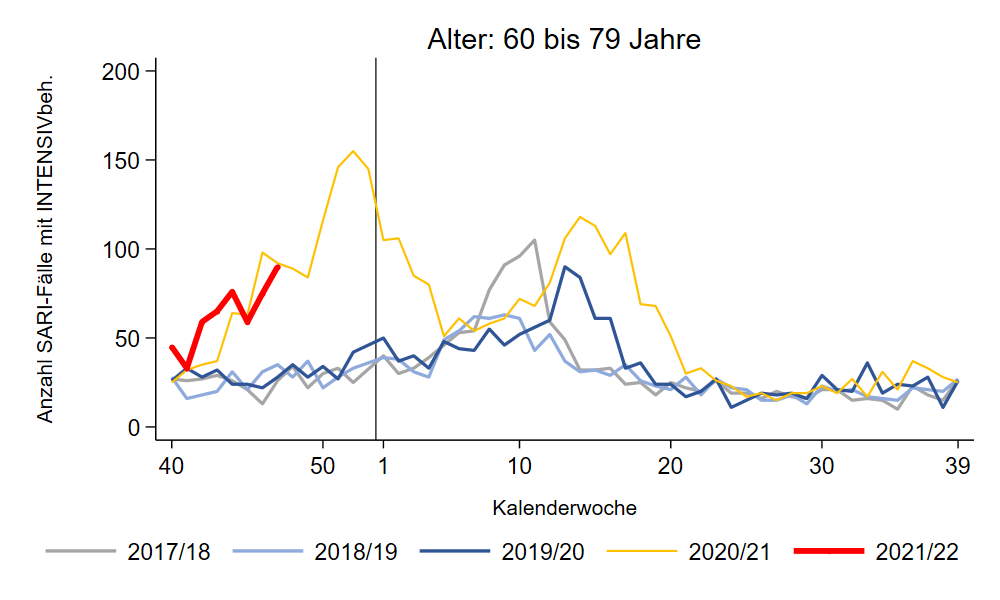 86 % COVID-19
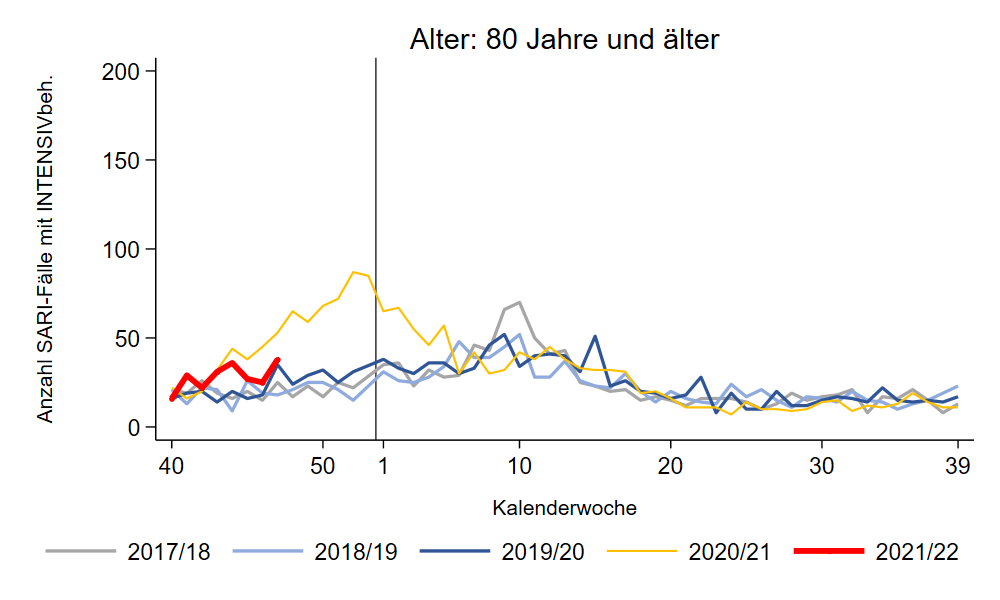 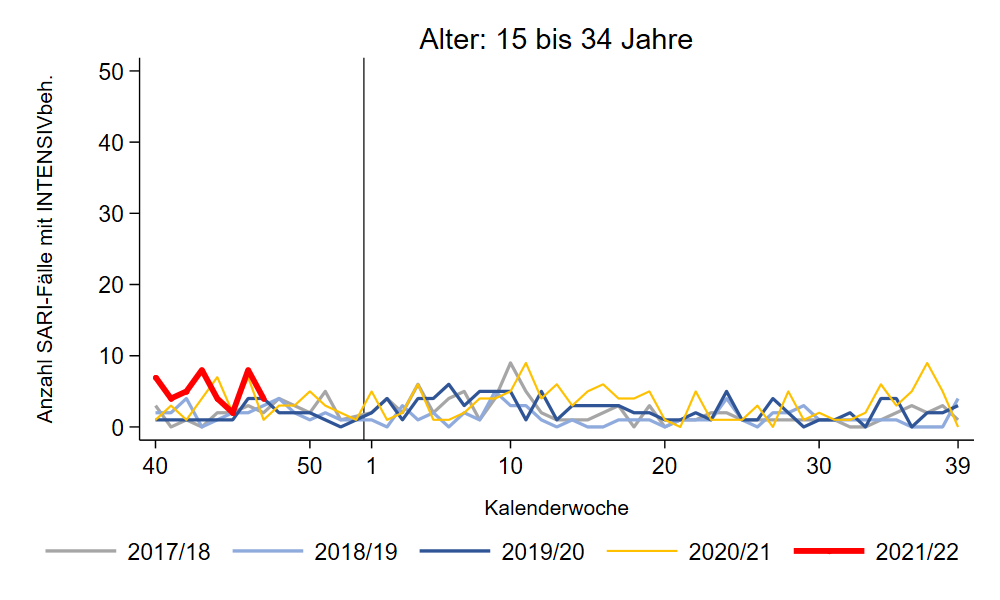 55 % COVID-19
Stand: 2.11.2021
6
[Speaker Notes: Zur Ansicht: Anzahl SARI mit Intensivbehandlung nach Altersgruppe (Verlauf im Vergleich zu den Vorsaisons)
--> Vergleich Niveau Intensivbehandlungen (AG 35-59, 60-79) zu Saison 2017/18!
AG 35-59 und 60-79 über bzw. auf Niveau von Vorsaisons
AG 80+ bisher noch unter dem Niveau der Vorsaison

S:\Projekte\FG36_INV_ICOSARI\Arbeitsordner\Wochenbericht\Krisenstab-AG_separat_alleVWD]
ICOSARI-KH-Surveillance – Anteil COVID-19 an SARI-Fällen bis zur 47. KW 2021
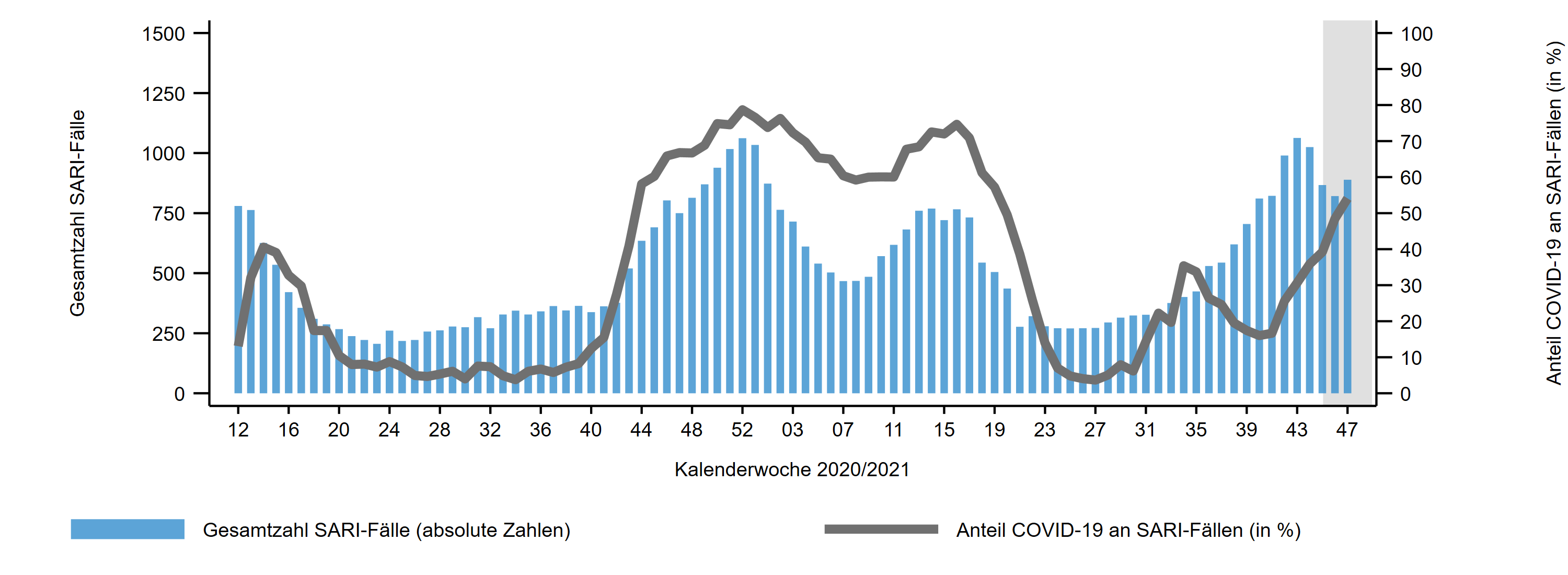 54%
ICOSARI: SARI-Fälle in Intensivbehandlung, Anteil mit COVID-19 bis 47. KW 2021
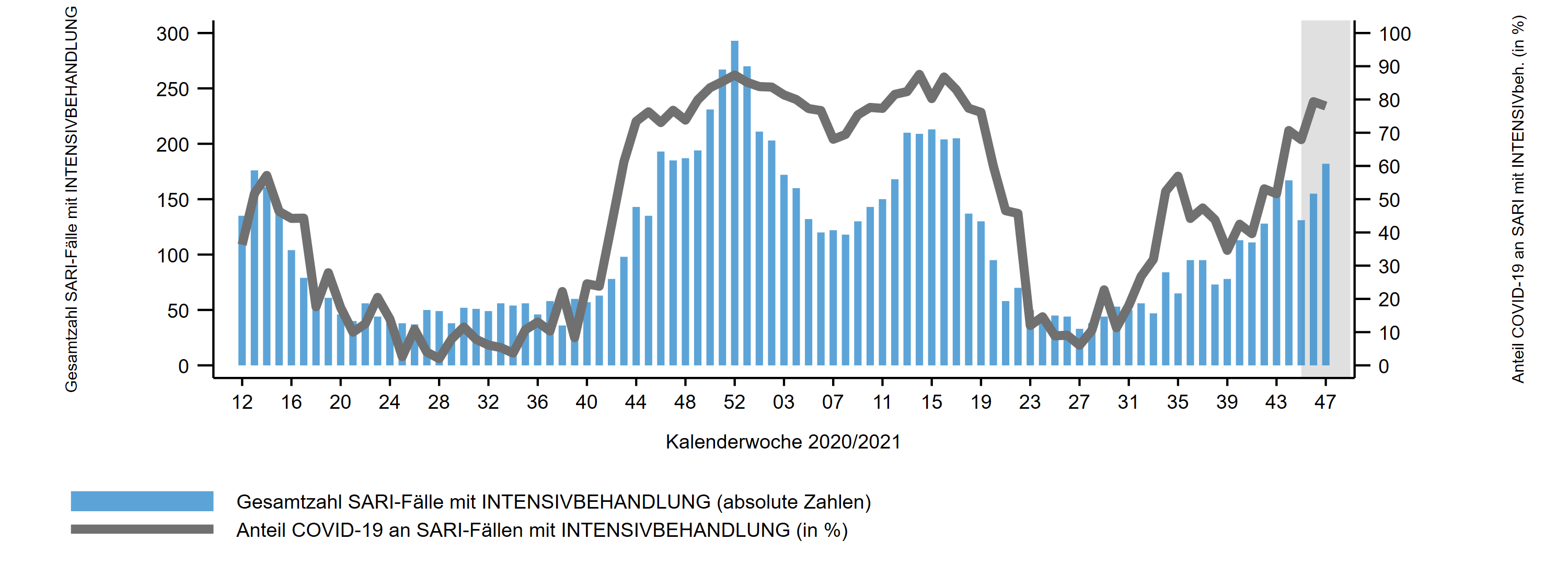 78%
Stand: 30.11.2021
7
[Speaker Notes: Anteil SARI-COVID-Fälle bei Hospitalisierungen seit KW 41 kontinuierlich ansteigend; 
Anteil COVID-19 an Intensiv bleibt sehr hoch, fast auf Peak-Niveau (2. und 3. Welle, ging bis max. 88%)

Anteil COVID-19 an SARI 54% (KW 46: 48%)
Anteil COVID an SARI mit Intensivbehandlung 78% (KW 46: 79%) 

Krisenstab_AnteilCOVID_alle_inkl_letzte.png und Krisenstab_AnteilCOVID_Intensiv_inkl_letzte.png
aus dem Ordner S:\Projekte\FG36_INV_ICOSARI\Arbeitsordner\Wochenbericht]
ICOSARI-KH-Surveillance – SARI-Fälle mit/ohne COVID-19 bis zur 47. KW 2021
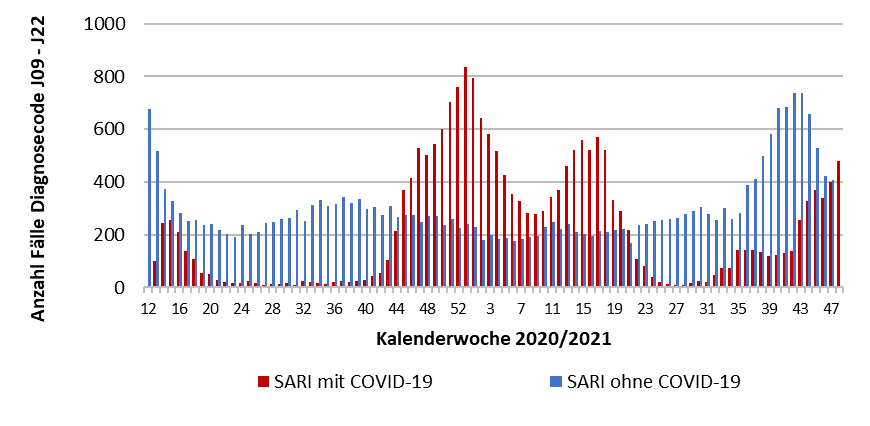 RSV
COVID-19
Alle SARI
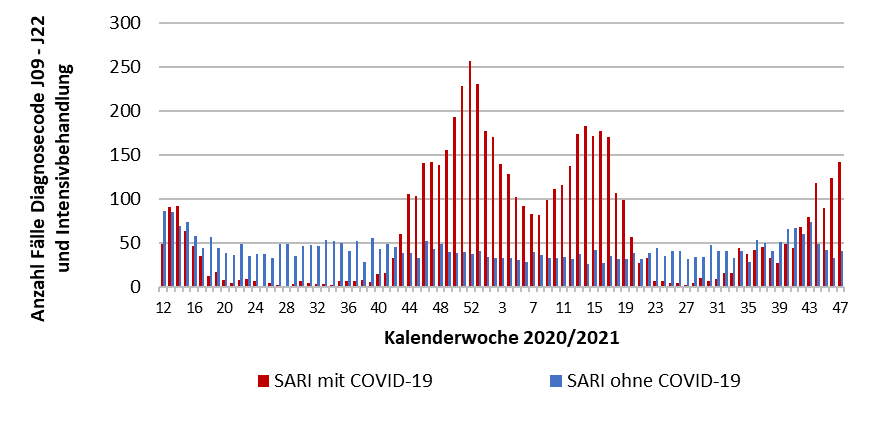 RSV
COVID-19
SARI mit 
Intensivbehandlung
Stand: 30.11.2021
8
[Speaker Notes: Anzahl SARI-COVID (insgesamt und mit Intensivbehandlungen seit vielen Wochen kontinuierlich und deutlich ansteigend, 
direkt im Anschluss an RSV-Welle

S:\Projekte\FG36_INV_ICOSARI\Arbeitsordner\Wochenbericht\Wochenbericht_allVWD.xlsx - Anteil_COVID, Intensiv_Anteil_COVID]
ICOSARI: COVID-SARI-Fälle (J09 – J22 + U07.1) bis zur 47. KW 2021
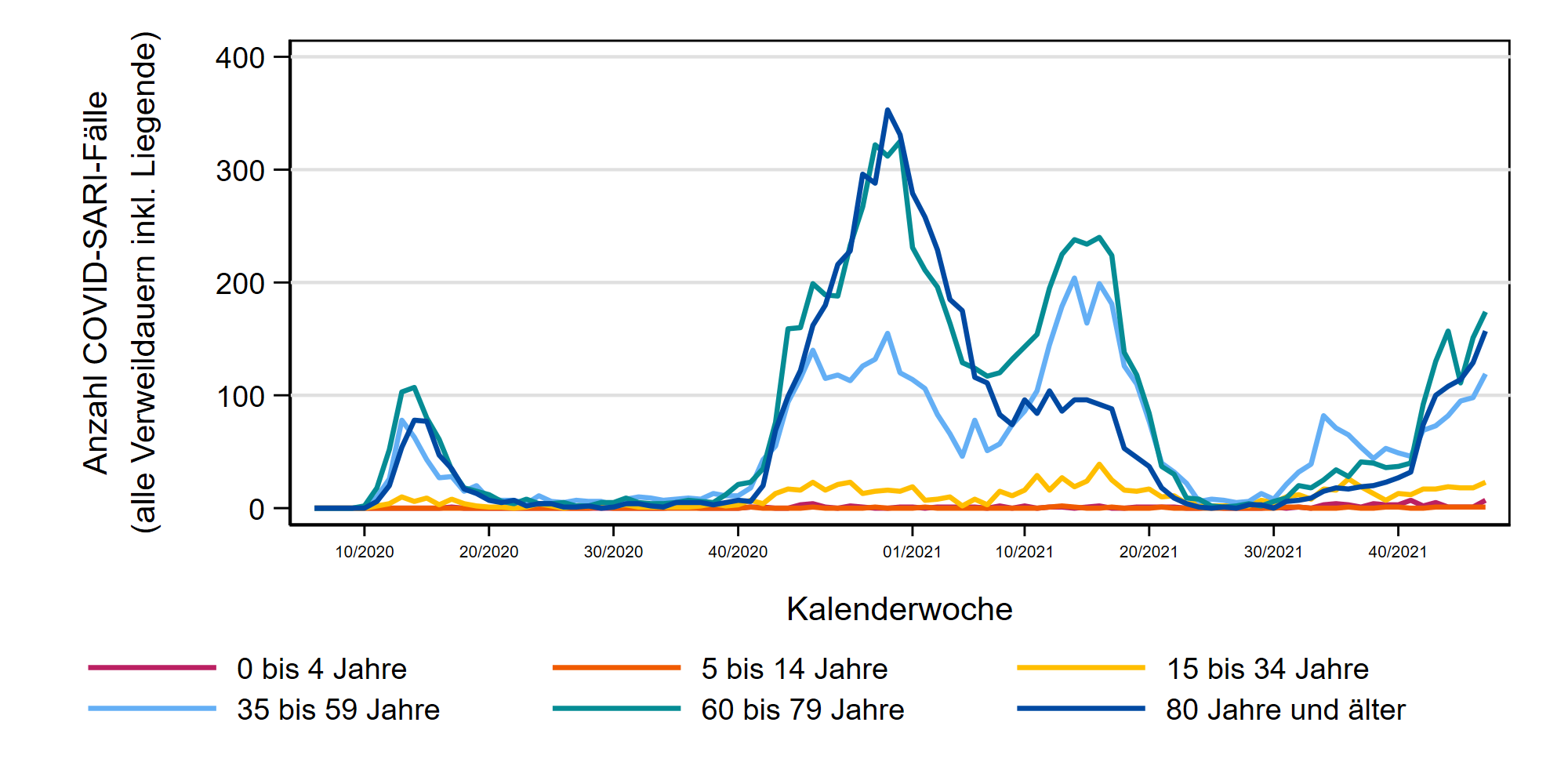 60 bis 
79 Jahre
COVID-SARI-Fälle
80 Jahre und älter
35 bis 
59 Jahre
ICOSARI: COVID-SARI-Fälle mit Intensivbehandlung bis zur 47. KW 2021
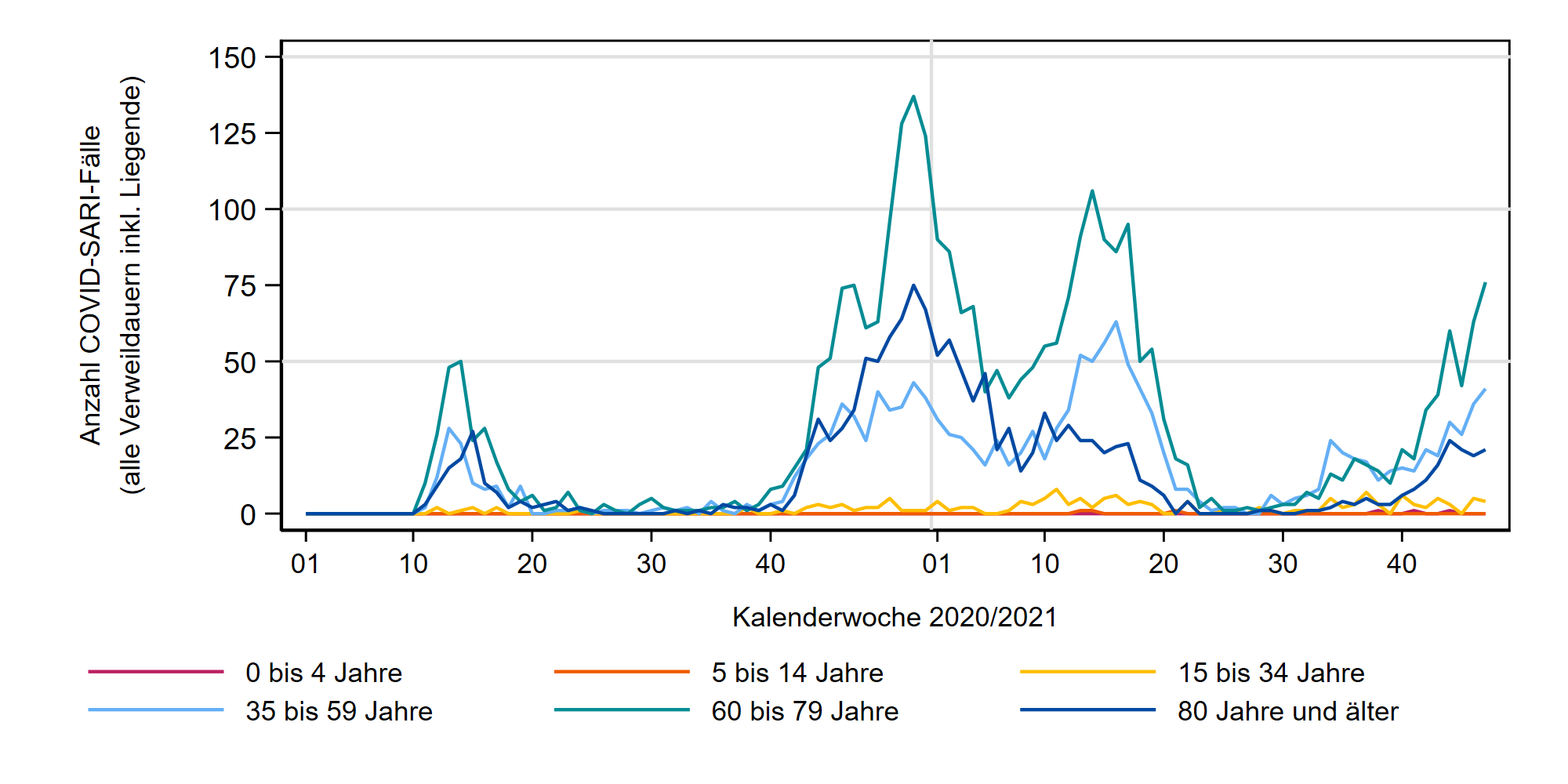 COVID-SARI-Fälle mit Intensivbehandlung
60 bis 
79 Jahre
35 bis 
59 Jahre
80 Jahre und älter
Stand: 30.11.2021
9
[Speaker Notes: Anzahl COVID-SARI-Fälle an den AG ab 35 Jahre deutlich ansteigend
weiterer Anstieg bei COVID-SARI Intensivbehandlungen in AG 35-59 und insbesondere AG 60-79
AG 80+ bisher stabil bei COVID-SARI Intensivbehandlungen

S:\Projekte\FG36_INV_ICOSARI\Arbeitsordner\Wochenbericht\
Dateien Krisenstab_COVID-SARI_AG6_FB_all.png und Krisenstab_Intensiv_COVID_FB.png]
COVID-SARI-Fälle (J09 – J22 + U07.1): Vgl. Herbst 2020 und 2021
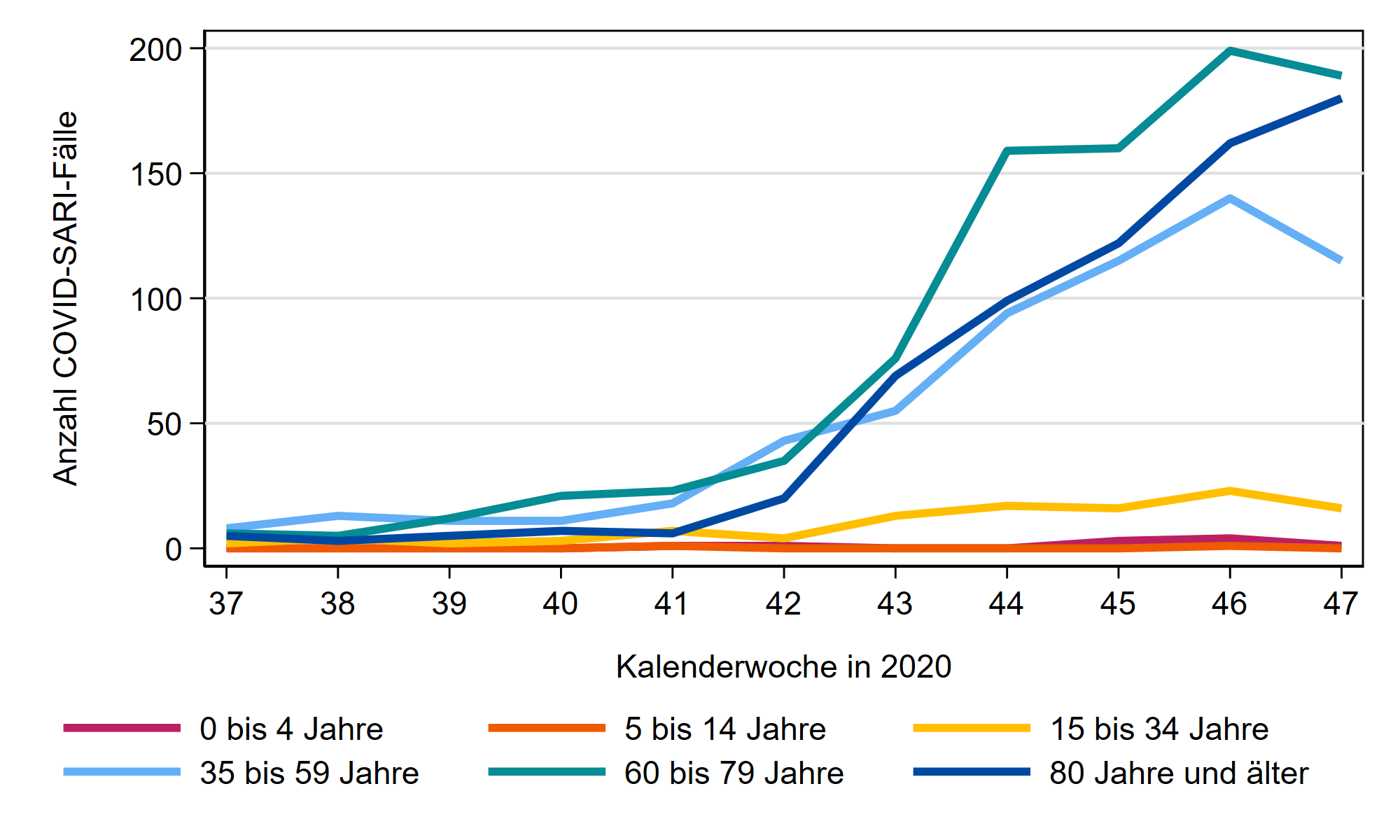 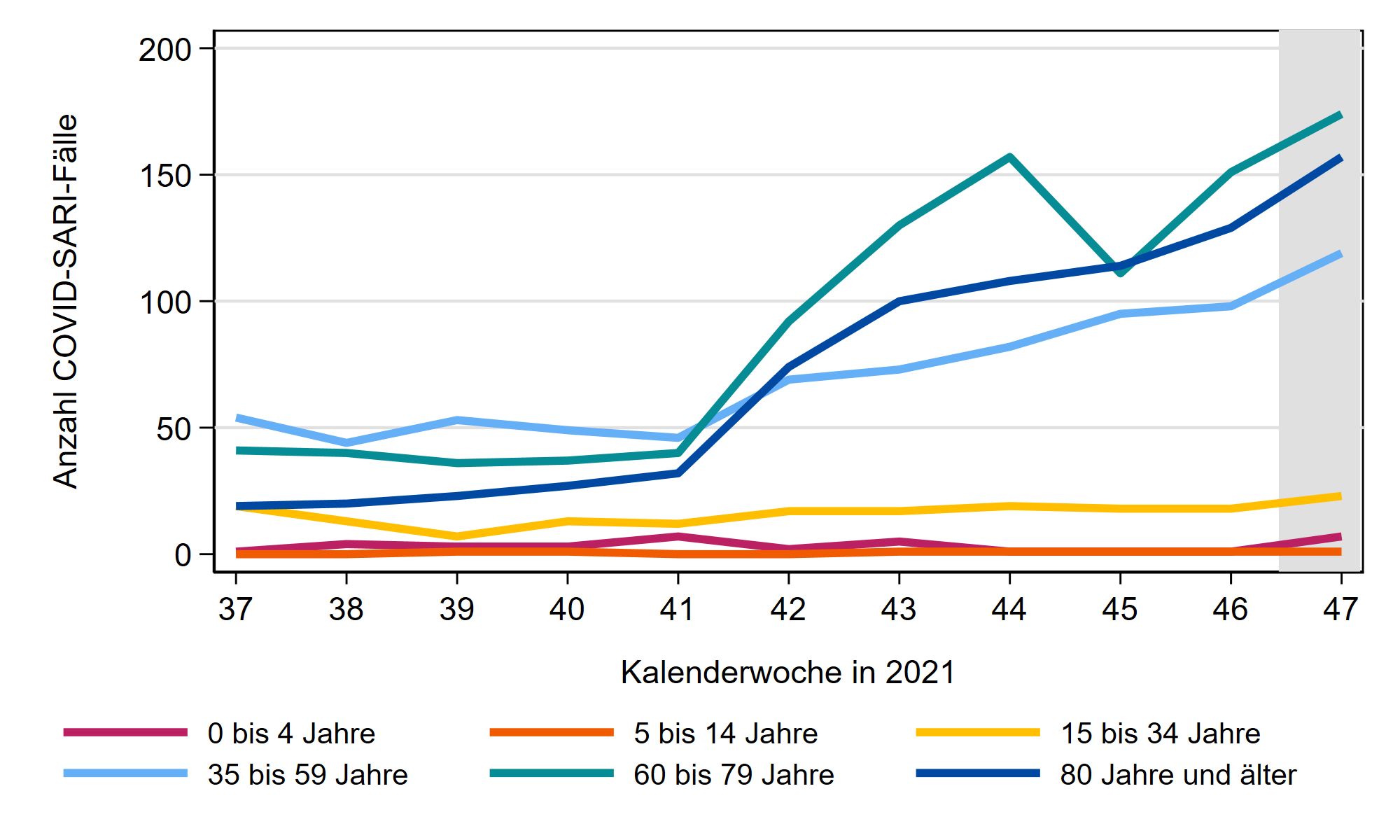 2021: KW 37 - KW 47
2020: KW 37 - KW 47
COVID-SARI-Fälle mit Intensivbehandlung: Vgl. Herbst 2020 und 2021
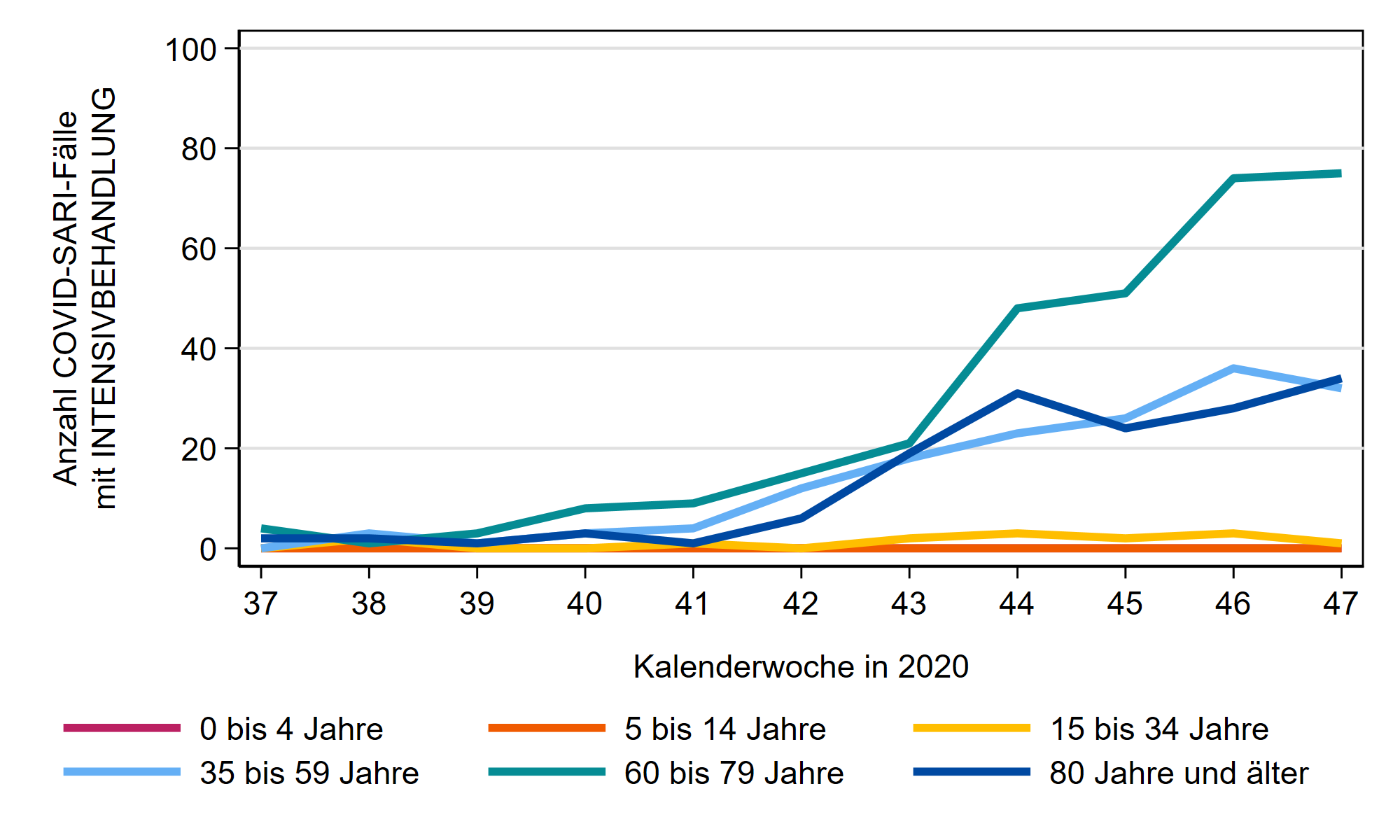 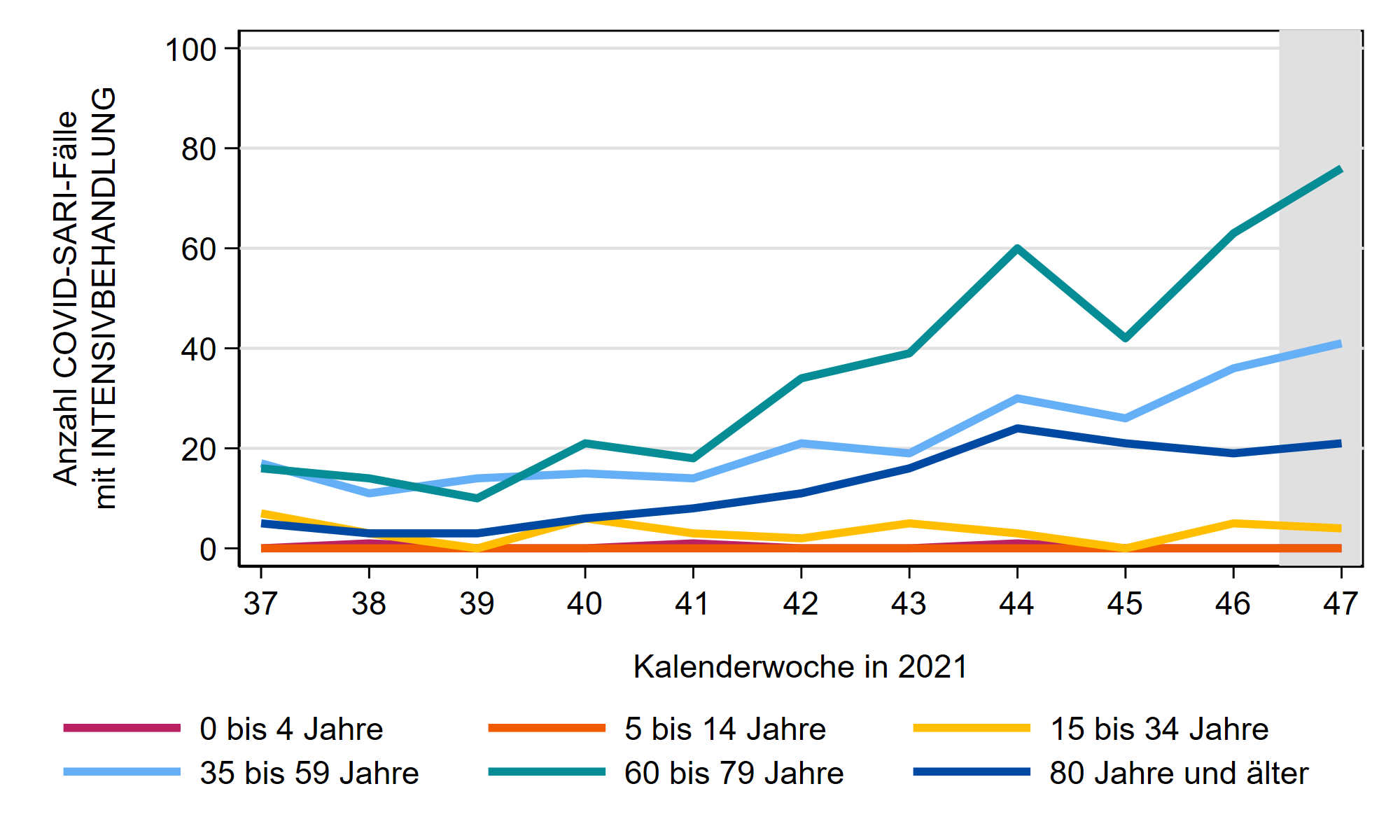 2021: KW 37 - KW 47
2020: KW 37 - KW 47
Stand: 26.10.2021
10
[Speaker Notes: Anzahl COVID-SARI-Fälle an den AG ab 35 Jahre deutlich ansteigend
weiterer Anstieg bei COVID-SARI Intensivbehandlungen in AG 35-59 und insbesondere AG 60-79
AG 80+ bisher stabil bei COVID-SARI Intensivbehandlungen


S:\Projekte\FG36_INV_ICOSARI\Arbeitsordner\Wochenbericht\
Krisenstab_COVID-SARI_FB_all_Vgl2021.png und Krisenstab_Intensiv_COVID_inkl_letzte_FB_VGL2021.png]
Ausbrüche in Kindergärten/Horte (n=4.863)
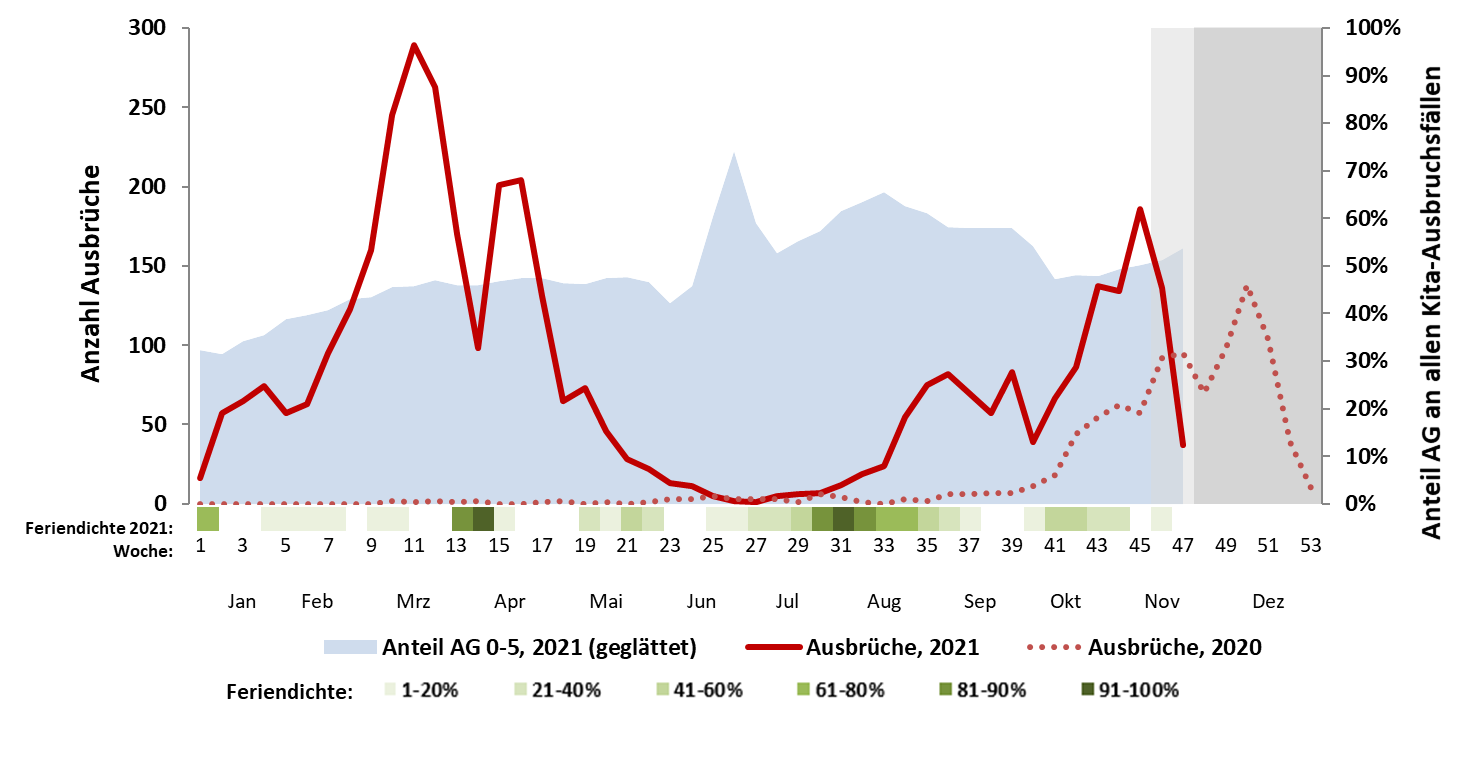 Ausbrüche in Schulen (n=6.783)
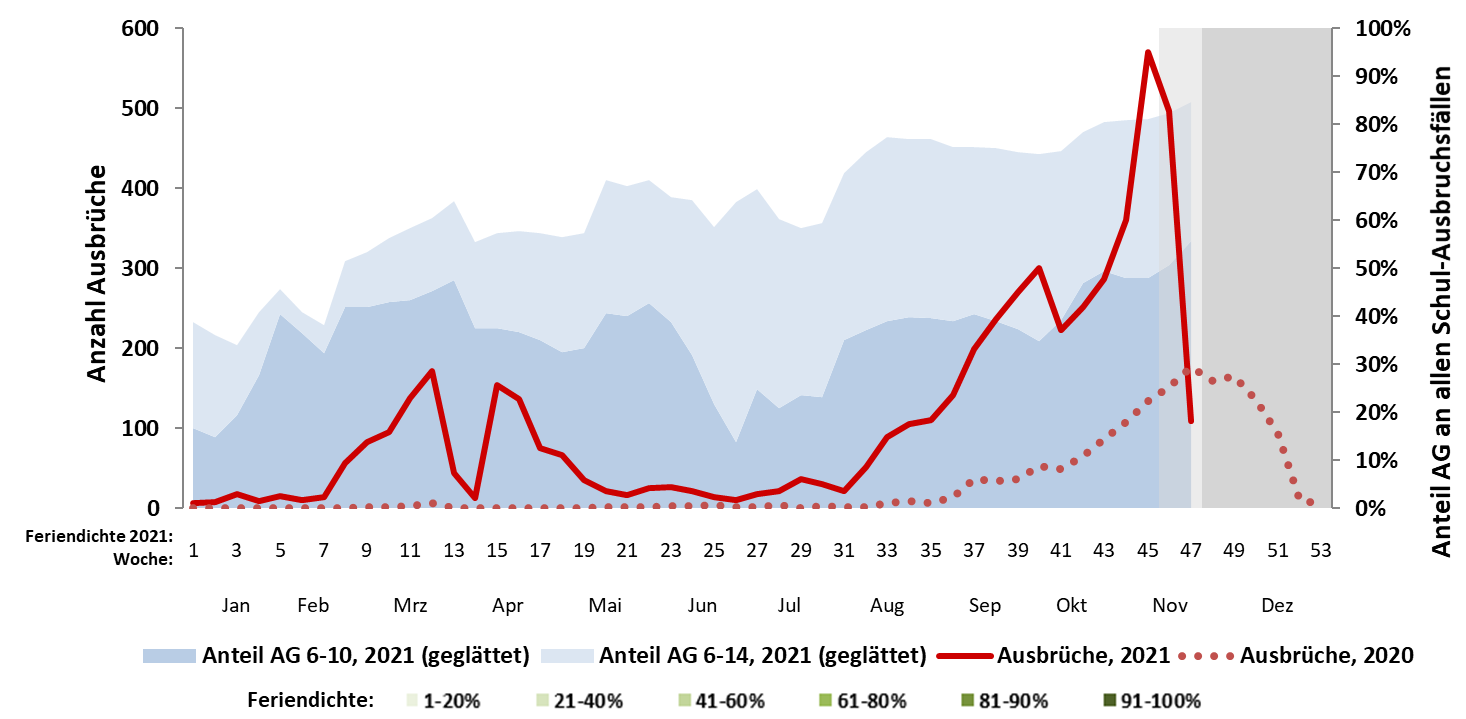 Stand: 29.11.2021
11
[Speaker Notes: KITAs: 
Seit Oktober erneuter Anstieg; Niveau der zweiten Welle überstiegen (etwa 1 Monat früher als im Vorjahr) 
Anfang Nov etwa 3-mal mehr Ausbrüche als im Vorjahr zu dieser Zeit
Anteil AG  nimmt möglicherweise wieder zu; zuletzt bei 50%
Eckdaten der letzten 4 Wochen:
Bisher 493 Ausbrüche
Ausbruchsgröße: durchschnitt: 5 Fälle pro Ausbruch, median: 4 Fälle; (etwa 8% Ausbrüche >=10 Fällen)

Schulen
Ausbrüche steigen nach Herbstferien wieder sehr rasch an
In KW 45 neuer Höchstwert mit bisher 570 Ausbrüchen/Woche; etwa 4-mal mehr Ausbrüche als im Vorjahr
Überwiegend AG 6-10 in Schulausbrüchen übermittelt (31%; AG 11-14: 31%; AG 15-20: 11%, AG 21+: 7%)
Eckdaten der letzten 4 Wochen:
Bisher 1.536 Ausbrüche 
Ausbruchsgröße: durchschnitt: 5 Fälle, median: 4 Fälle pro Ausbruch; etwa 11% der Ausbrüche mit >=10 Fällen 
größere Ausbrüche überwiegend in BB, ST und SN (Durchschnittliche Größe: 8-9)
Kleinere  Ausbrüche eher in HH, HE, BW und BY (Durchschnitt 3-4)]
Hospitalisierte Kinder (0 bis 4 bzw. 5 Jahre)
COVID-19 ALLE KH (Vollerfassung)
AG 0-5: Anzahl & Anteil im Vergleich zum Vorjahr
SARI-Fälle 72 KH (Sentinel)
AG 0-4: Anzahl im Vergleich zu Vorsaisons
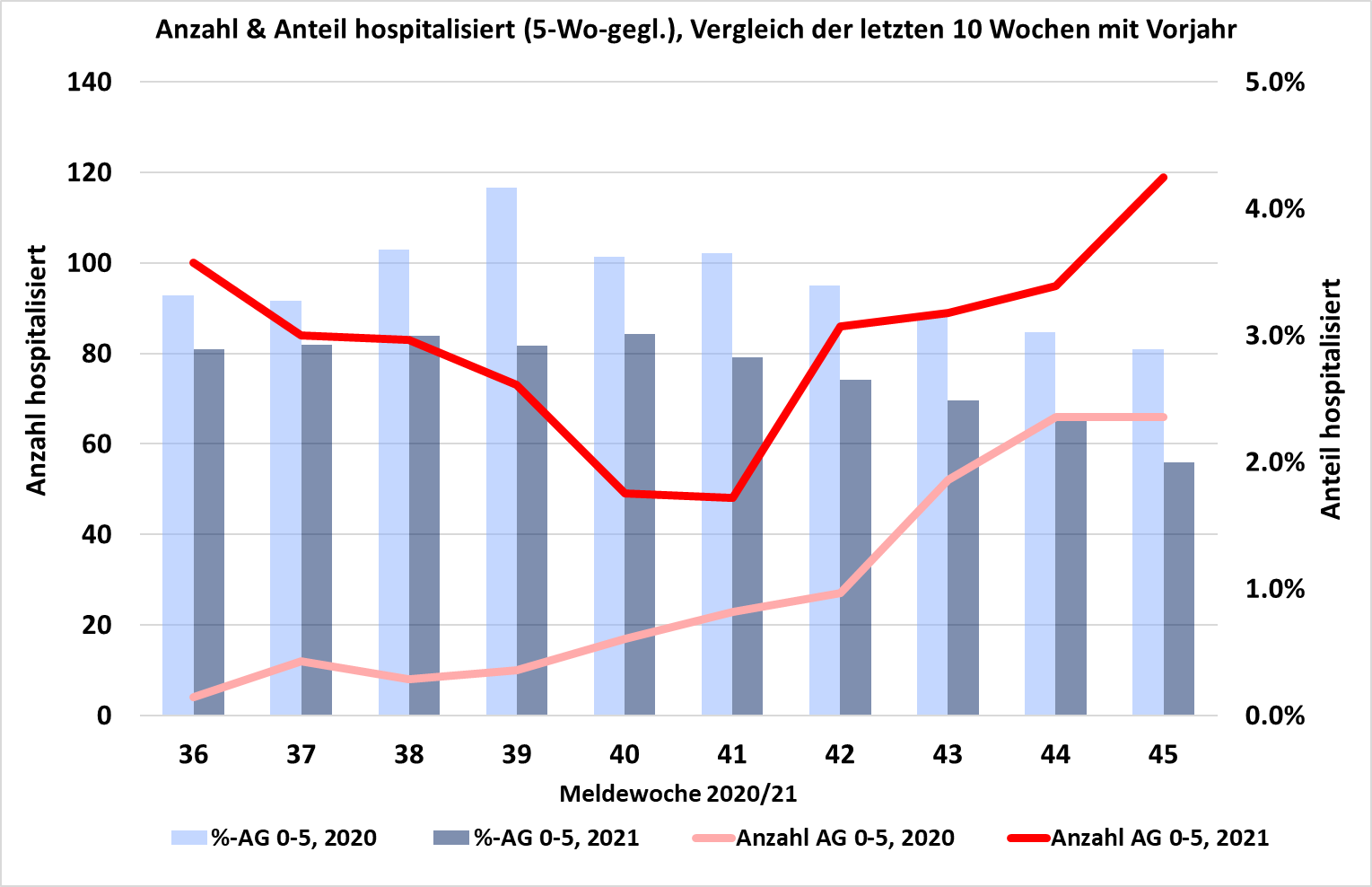 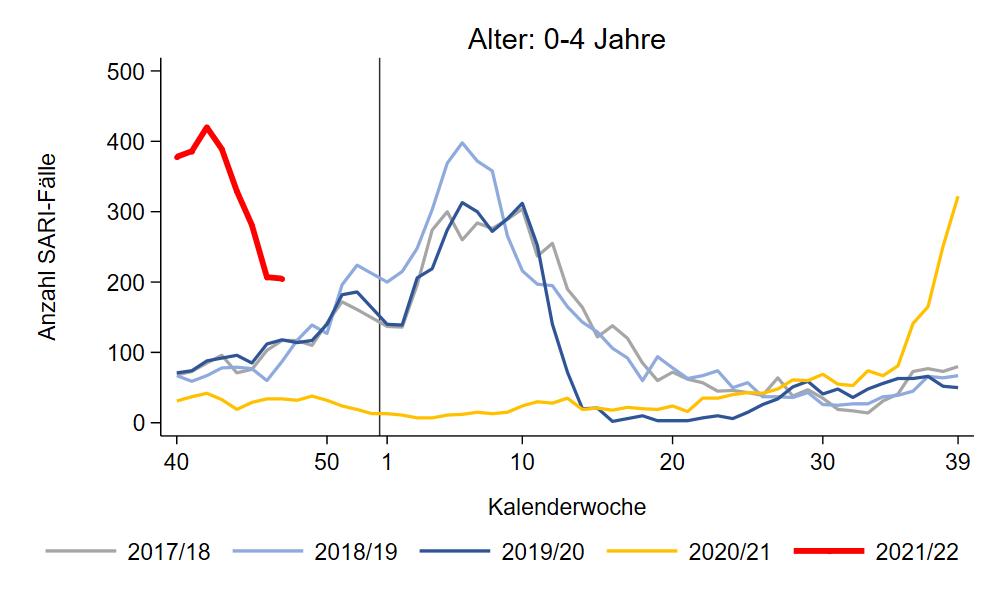 50 % RSV
Meldesystem: theoretisch Vollerfassung der neu hospitalisierten COVID-19-Fälle, in der 45. KW (Stand 29.11.2021 ca. 120 hospitalisierte Kinder 0 bis 5 Jahre mit COVID-19
ICOSARI deckt 6 % der Bevölkerung ab, bei 200 SARI Fällen im Sentinel ca. 3.000 neu hospitalisierte Kinder insgesamt geschätzt, davon rund 1.500 mit RSV-Diagnose 
in der 47. KW 2021
Stand: 29.11.2021
12